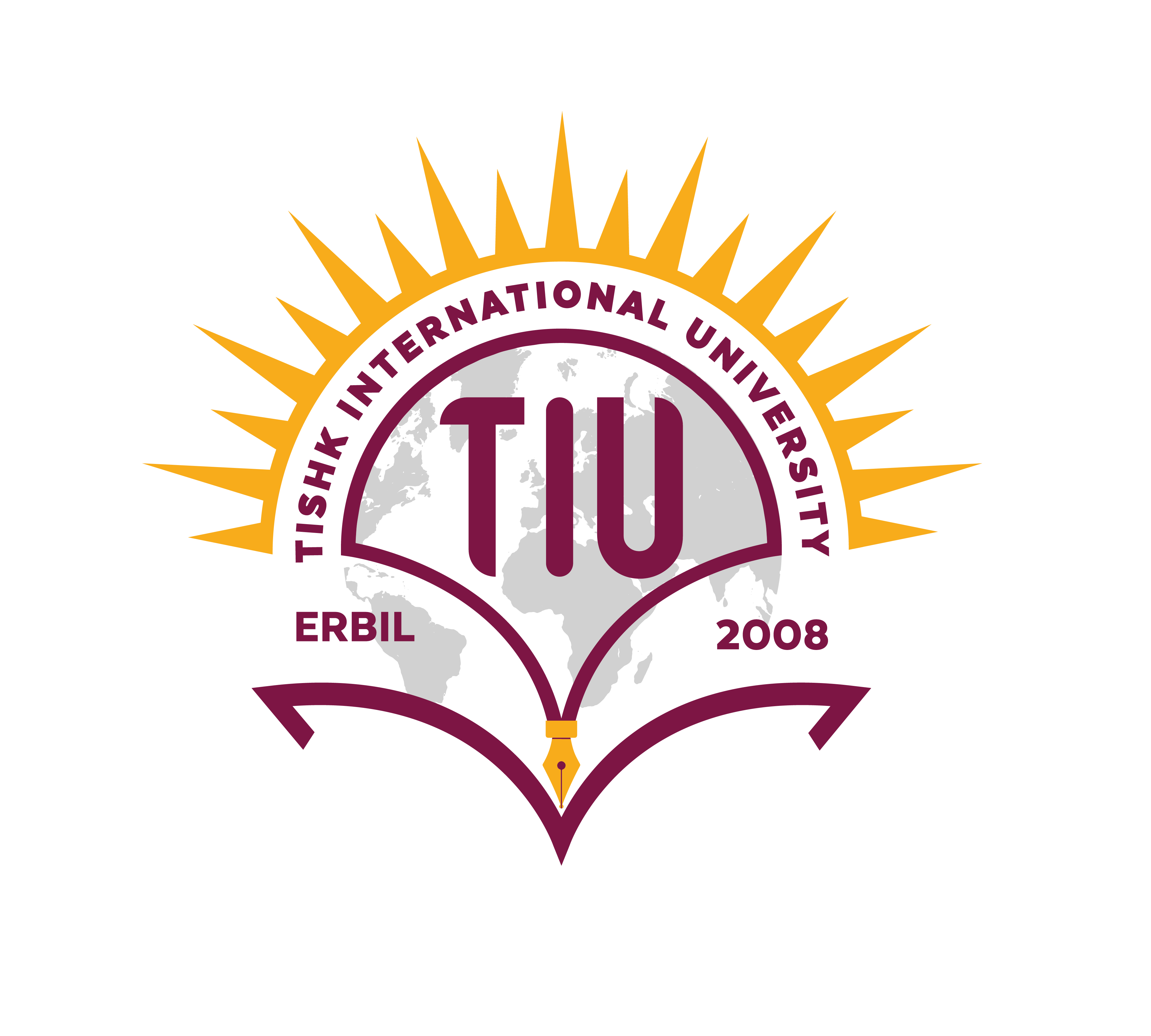 Tishk international university
Faculty of science 
Medical analysis Department 
Biology Module: Practical
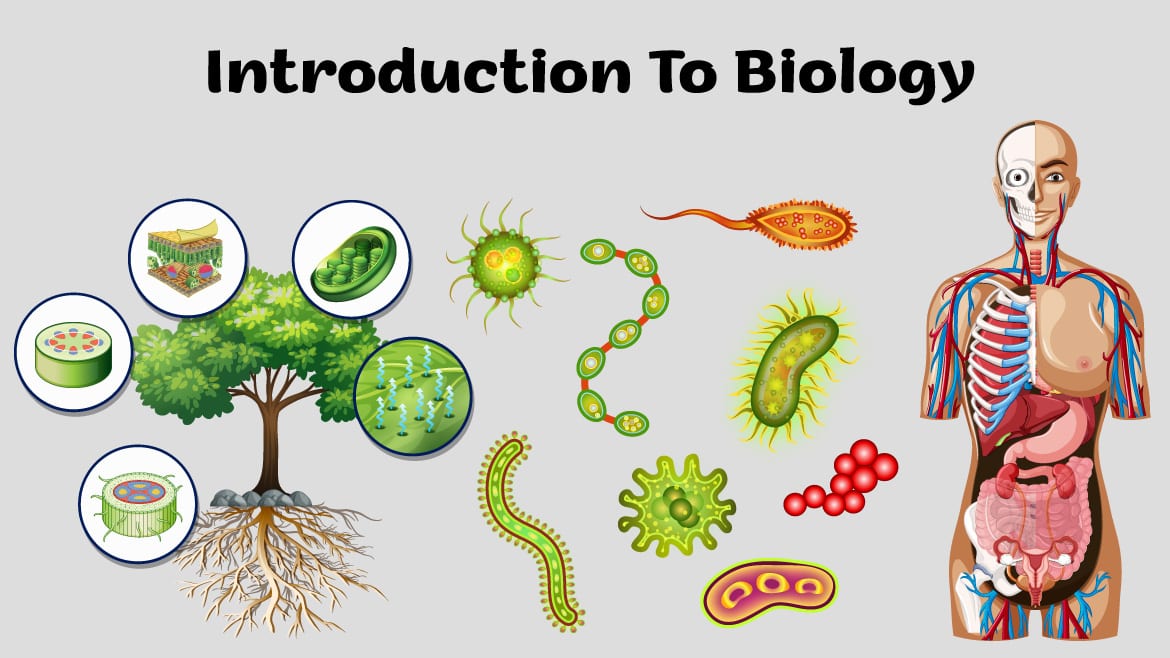 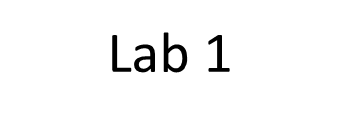 What is biology?
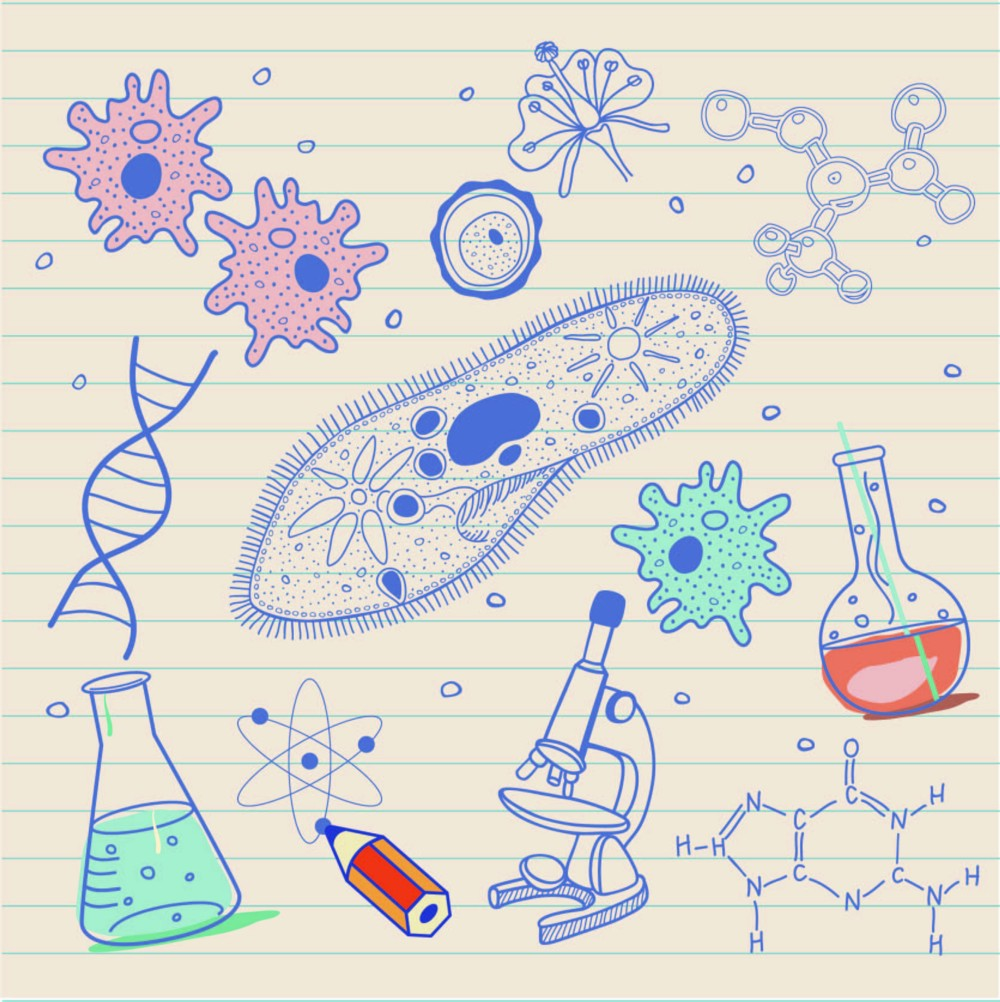 Biology  (Greek or Latin origin)
Bios = life
Logos = study of


Biology is the branch of science which deals with the study of living organisms.
The study of living organisms, divided into many specialized fields that cover their morphology, physiology, anatomy, behavior, origin, interaction with environment and distribution.
Characteristics of Life
Cellular composition
Growth
Movement
Reproduction
Adaptation
Metabolism
Specific organization
Homeostasis
Responsiveness
1-Cellular Composition
Made up of at least one cell

Unicellular - made of one cell (bacteria, amoeba, paramecium)

Multicellular - made up of two or more cells (plants, fungi, animals)
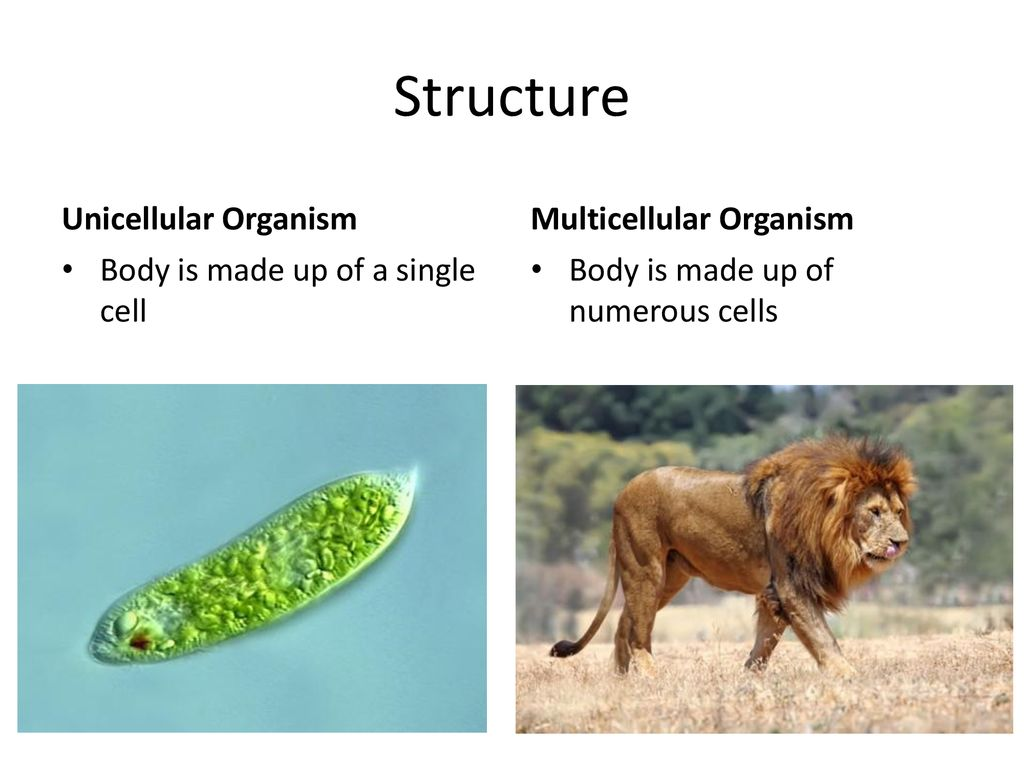 2-Growth and development
Growth in means increase in the mass of an organism.
Increase in cell size (unicellular) and/or an increase in cell number (multicellular)
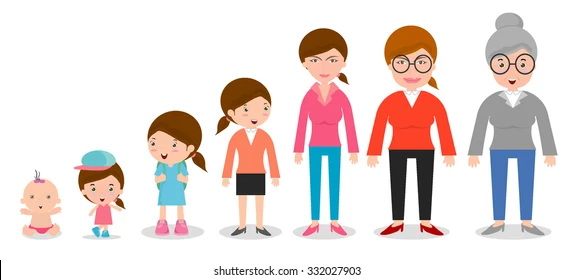 3- Movement: 
Internal movement:  Characteristic of all life.
Locomotion:  Self-propelled movement from point A to point B.  Not observed in all life forms
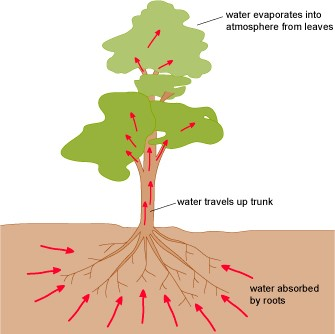 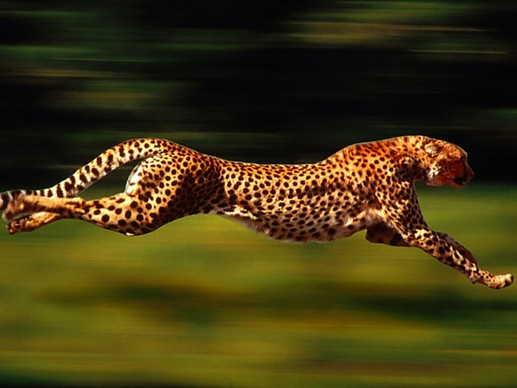 4- Reproduction
Asexual- cell division (mitosis)—one cell becomes two     Ex:  bacteria 

Sexual- union of sex cells (sperm and egg) Ex:  plants and animals
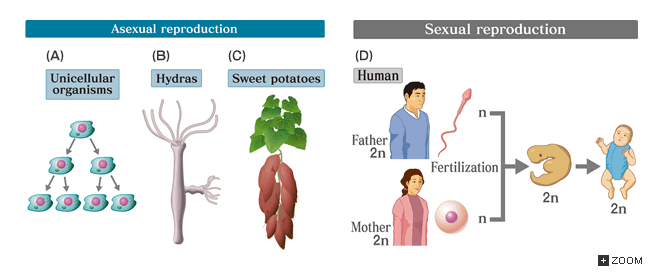 5- Adaptation 
Adaptation refers to the process of adjusting in behavior, physiology, or structure of organisms to become more suited to an environment. in order to improve their chances at survival in that environment.
e.g. The light bones of flying birds and mammals, and the long daggerlike canine teeth of carnivores.
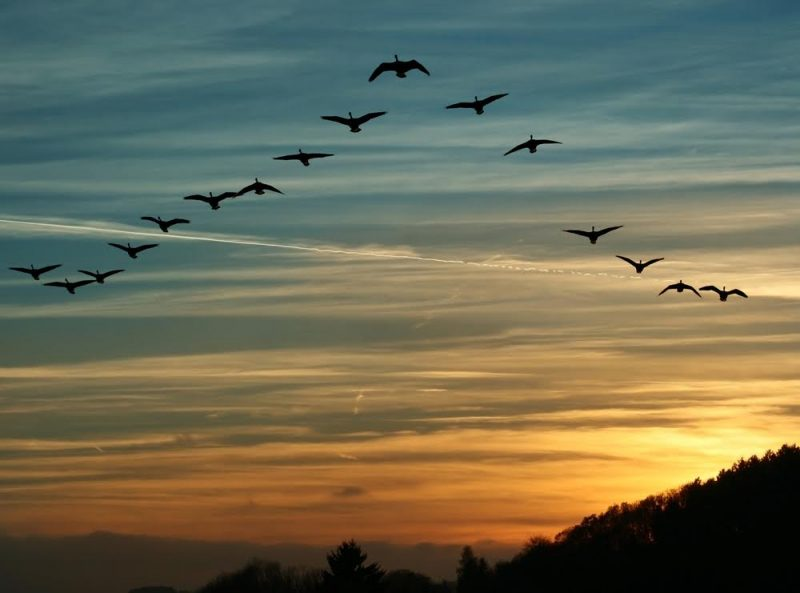 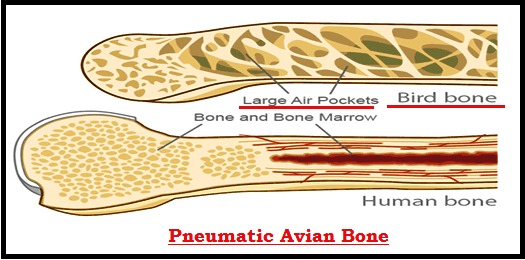 6- Energy use and metabolism: 
All organisms must take in and transform energy to do work, to live.
Living things get their energy from food
Most plants and some unicellular organisms use light energy from the Sun to make their own food and fuel their activities.
Organisms that cannot make their own food get energy by consuming other organisms.
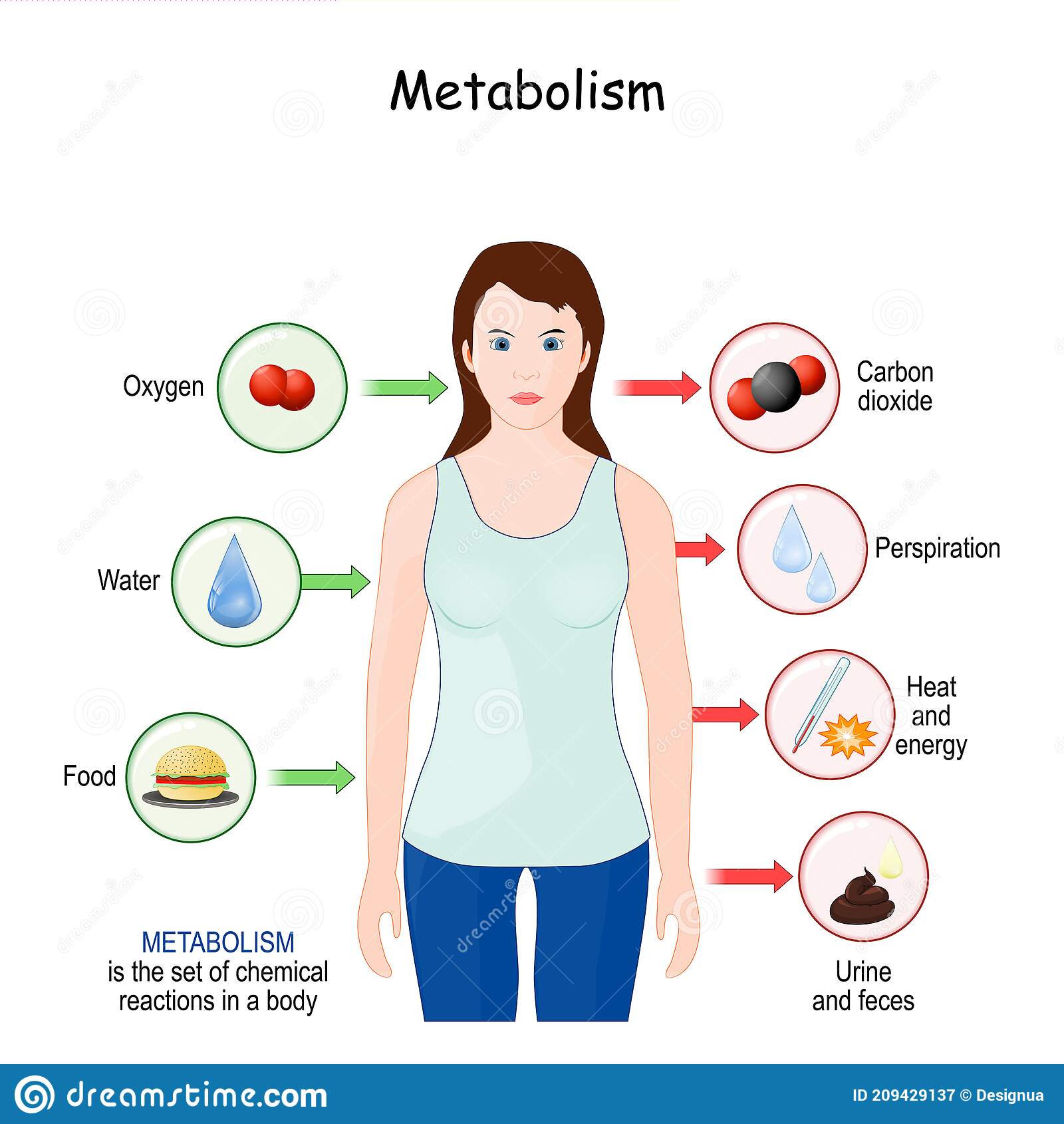 Metabolism:  All chemical reactions and energy transformations, essential for growth, maintenance, and reproduction.
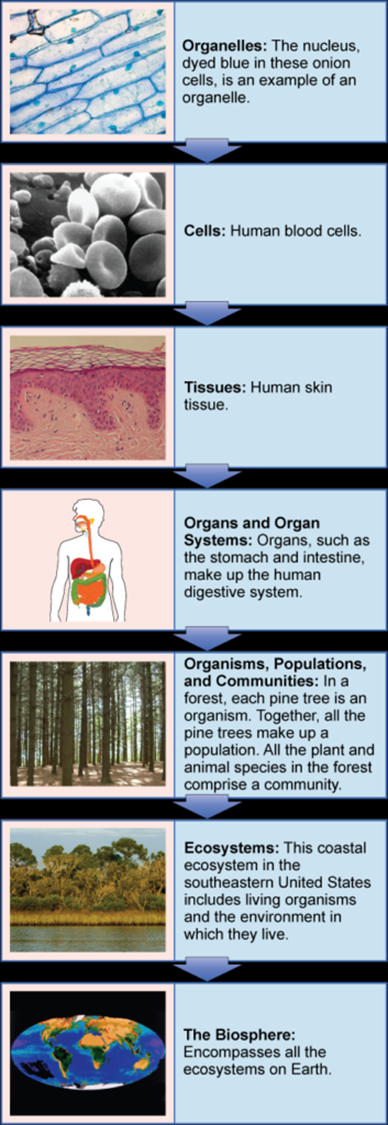 7- Specific organization
All living things are both complex and highly ordered. Your body is composed of many different kinds of cells, each containing many complex molecular structures. 
Many nonliving things may also be complex, but they do not exhibit this degree of ordered complexity
8- Regulation (Homeostasis)
External environment may change, but internal environment remains fairly constant. All organisms maintain relatively constant internal conditions that are different from their environment, a process called homeostasis
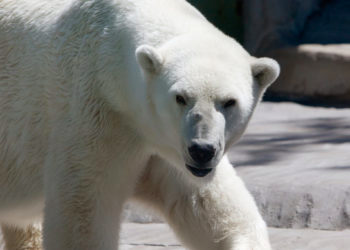 9- Responsiveness
Reaction(s) to various stimuli

Examples of stimuli:  light, heat, pH, vibration, smell.
Some Branches of Biology
Levels of Organization of living things
The organization of the biological world is hierarchical—that is, each level builds on the level below it.
Levels of biological organization:

Atoms
Molecules 
Subcellular organelles
Cells
Tissues*
Organs*
Organ systems*
Organism:  May consist of a single cell or a complex multicellular organism.
* Level of organization not found in all organisms
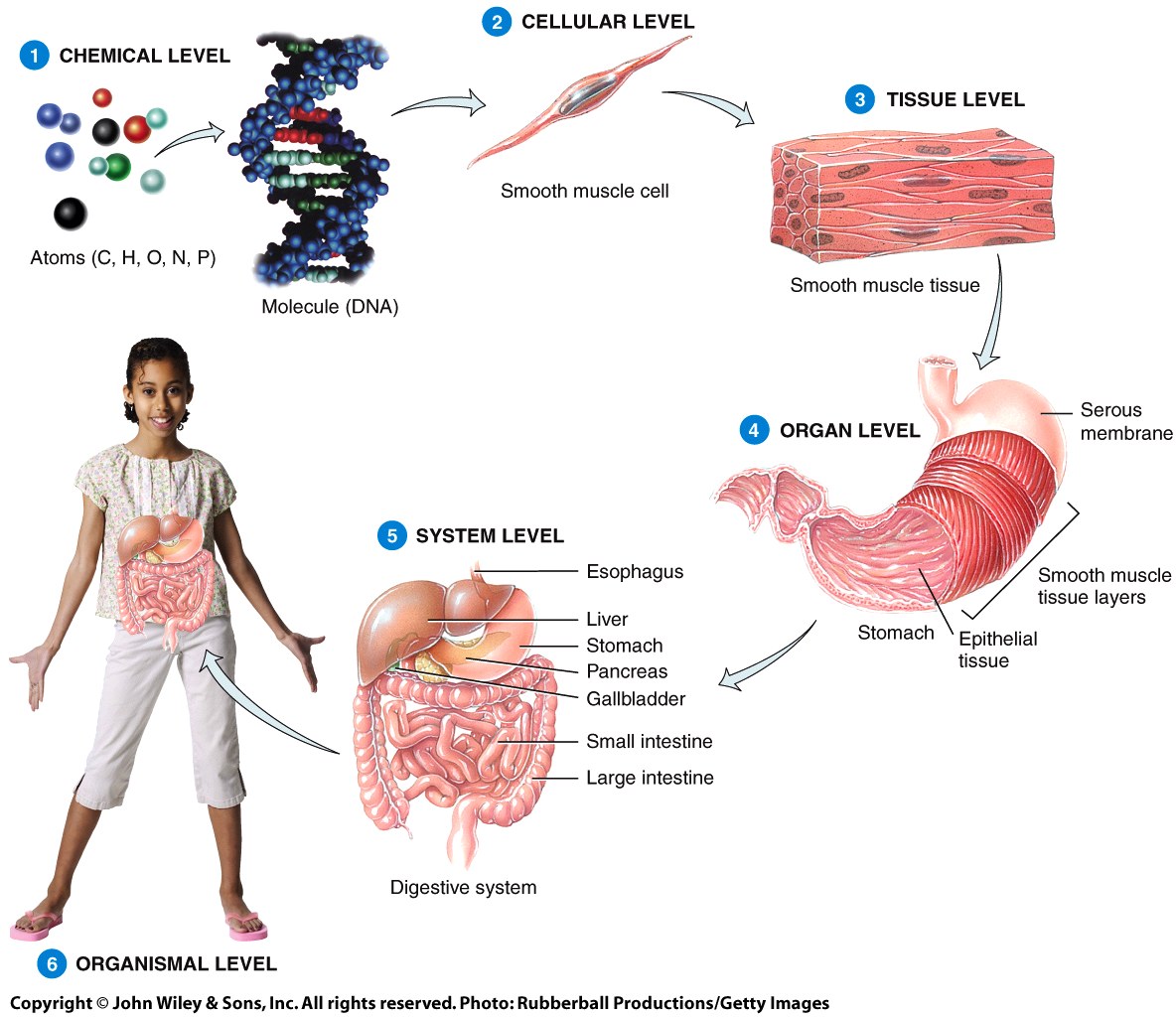 Levels of organization beyond organism:

The Population level: Group of organisms of the same species that interact with one another.
All populations of a particular kind of organism together form a species, its members similar in appearance and able to interbreed.
The Community : Several different populations living together in same area (e.g.: lake, forest, jungle).
The ecosystem level : Interactions of community with non-living environment (air, water, soil).
At the highest tier of biological organization, a biological community and the physical habitat within which it lives together constitute an ecological system, or ecosystem. For example, the soil, water, and atmosphere of a mountain ecosystem interact with the biological community of a mountain meadow in many important ways.

Biosphere(Ecosphere): All ecosystems on planet earth: It is made up of the parts of earth where life exists and it include lithosphere, atmosphere and hydrosphere.
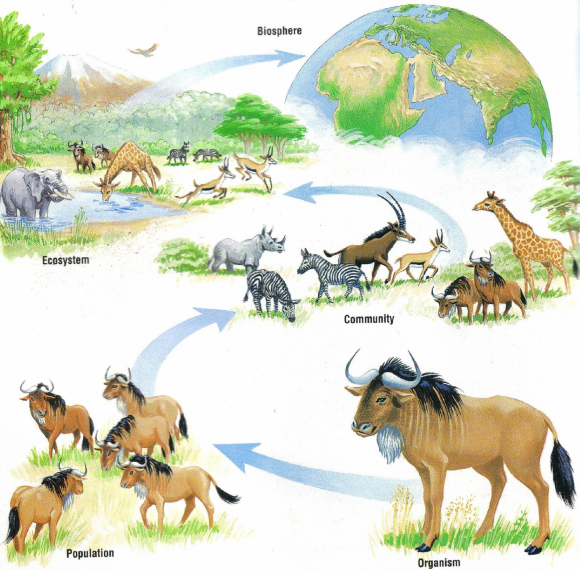